Flying by Numbers with the lift equation
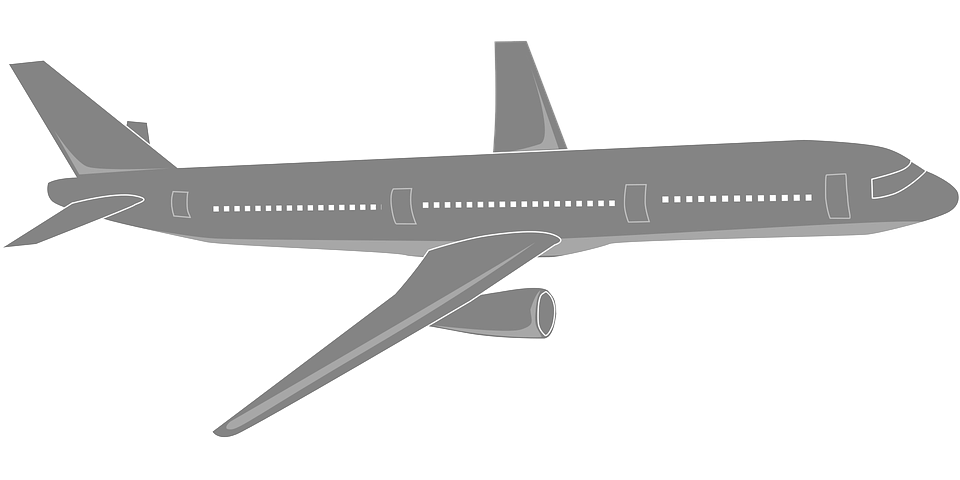 Using and rearranging the lift calculation
What is Lift?
Lift is the force that holds an airplane in the air
For level flight, the lift must equal the weight of the aircraft
Making an aircraft lift off the ground needs careful calculations
Which factors do you think influence the lift of an airplane?
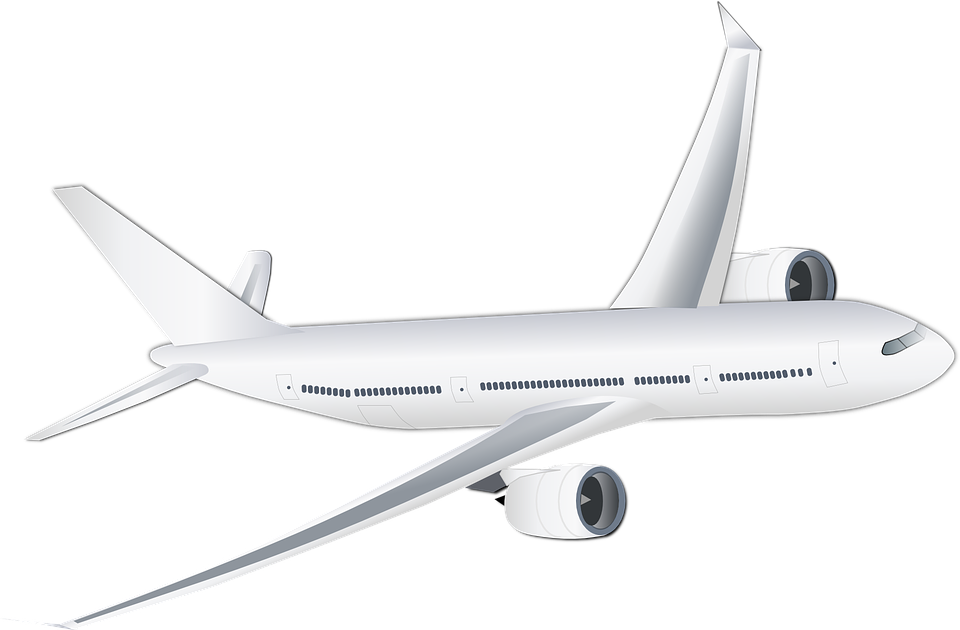 The Lift Formula
L = d x v2 x s x CL / 2
Where:
L = lift; for level flight this equals the weight of the aircraft
d = density of the air. This changes with altitude – the higher you get, the ‘thinner’ (less dense) the air is
v = velocity of the aircraft
s = wing area of the aircraft
CL = coefficient of lift. This is read from a graph
Changing the subject of the Lift Formula: Wing area
Wing area:
s = 2 L / (d x v2 x CL)

How might this be used?
Changing the subject of the Lift Formula: Velocity
Velocity:
v = √(2L / (d x s x CL ))

What will happen if the velocity is higher than, lower than or equal to this value?
How Air Density Changes with Altitude
Note: altitude is based on zero = mean sea level; figures were adapted to metric values from an International Standard Atmosphere table
Coefficient of Lift
The coefficient of lift, CL, depends on the angle of attack
In simple terms, the angle of attack is the angle that the wing is at to the air flowing against its front edge
Different wing shapes give different graphs – we are using this graph to give a general approximation
CL
Angle of Attack, degrees
Characteristics of Selected Aircraft
Note: exact values will vary depending upon different models of the aircraft; 
figures are shown to two significant figures only
Now do this:
Using the data provided, answer the questions on the worksheet
For one of the listed aircraft, produce a graph showing how changing the angle of attack affects the velocity needed to achieve level flight
Identify the design characteristics in a typical aircraft that you can change to improve the lift. Explain, in detail, the changes that you could make to improve the lift.